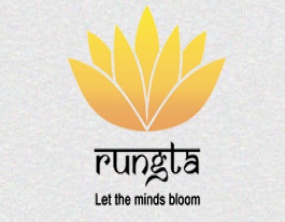 RUNGTA COLLEGE OF DENTAL SCIENCES & RESEARCH
TITLE OF THE TOPIC
DISEASES OF PERIODONTIUM
DEPARTMENT OF ORAL PATHOLOGY & MICROBIOLOGY
DISEASES OF PERIODONTIUM
GUIDED BY:-
DR SIDDHARTH PUNDIR
DR SUDHANSHU DIXIT
Specific learning Objectives
3
Table of Content
INTRODUCTION
TYPES 
CAUSES
RISK FACTORS
SYMPTOMS
TREATMENT
PREVENTION
4
Introduction
A chronic bacterial infection that affects the gums and bone supporting the teeth

 
 Periodontal diseases range from simple gum inflammation to serious disease that results in major damage to the soft tissue and bone that support the teeth.
TYPES
Periodontitis
Gingivitis
Early stage of disease 
Red, swollen, and bleeding gums 
 Usually reversible through good oral hygiene   and preventive care 
 Not uncommon in young adults and even youth
Advanced stage of disease
Treatment requires more aggressive surgical care
Chronic inflammatory  response leading to irreversible destruction of tissues and bone that support the teeth
What Causes Periodontal Disease
Our mouths are full of bacteria. These bacteria, along with mucus and other particles, constantly form a sticky, colorless “plaque” on teeth. 
Brushing and flossing help get rid of plaque. 
Plaque that is not removed can harden and form “tartar” that brushing doesn’t clean. 
 Only a professional cleaning by a dentist or dental hygienist can remove tartar
Risk Factors
Smoking 
Hormonal Changes in girls/women 
Diabetes 
Other Illness 
Diseases like cancer or AIDS and their treatments can also negatively affect the health of gums. 
Genetic Susceptibility 
Medications 
There are hundreds of prescription and over the counter medications that can reduce the flow of saliva, which has a protective effect on the mouth. Without enough saliva, the mouth is vulnerable to infections such as gum disease. 
And some medicines can cause abnormal overgrowth of the gum tissue; this can make it difficult to keep teeth and gums clean.
Symptoms of Periodontal Disease
Bad breath that won’t go away 
 Red or swollen gums 
 Tender or bleeding gums 
 Painful chewing 
 Loose teeth 
 Sensitive teeth 
 Receding gums or longer appearing teeth
Treatment of Periodontal Disease
Deep Cleaning (Scalling and Root Planning) 

 Medications 

Surgical Treatement
Deep Cleaning (Scalling and Root Planning) 

The dentist, periodontist, or dental hygienist removes the plaque through a deep-cleaning method called scaling and root planing.
 
Scaling means scraping off the tartar from above and below the gum line.
 
Root planing gets rid of rough spots on the tooth root where the germs gather, and helps remove bacteria that contribute to the disease.
 
In some cases a laser may be used to remove plaque and tartar. This procedure can result in less bleeding, swelling, and discomfort compared to traditional deep cleaning methods.
Medications  Prescription antimicrobial mouthrinse  A prescription mouthrinse containing an antimicrobial called chlorhexidine  To control bacteria when treating gingivitis and after gum surgery  It’s used like a regular mouthwash.  Antiseptic chip  A tiny piece of gelatin filled with the medicine chlorhexidine  To control bacteria and reduce the size of periodontal pockets  After root planing, it’s placed in the pockets where the medicine is slowly released over time.
Medications 

 Prescription antimicrobial mouthrinse 
A prescription mouthrinse containing an antimicrobial called chlorhexidine 
To control bacteria when treating gingivitis and after gum surgery 
It’s used like a regular mouthwash. 
Antiseptic chip
 A tiny piece of gelatin filled with the medicine chlorhexidine
 To control bacteria and reduce the size of periodontal pockets 
After root planing, it’s placed in the pockets where the medicine is slowly released over time.
Antibiotic gel
A gel that contains the antibiotic doxycycline 
To control bacteria and reduce the size of periodontal pockets 
The periodontist puts it in the pockets after scaling and root planing. The antibiotic is released slowly over a period of about seven days. 
Antibiotic microspheres 
Tiny, round particles that contain the antibiotic minocycline 
To control bacteria and reduce the size of periodontal pockets 
The periodontist puts the microspheres into the pockets after scaling and root planing. The particles release minocycline slowly over time.
Enzyme suppressant 

A low dose of the medication doxycycline that keeps destructive enzymes in check 
To hold back the body’s enzyme response — If not controlled, certain enzymes can break down gum tissue
 This medication is in tablet form. It is used in combination with scaling and root planing. 
Oral antibiotics 
Antibiotic tablets or capsules 
For the short term treatment of an acute or locally persistent periodontal infection 
 These come as tablets or capsules and are taken by mouth.
Surgical Treatment 

Flap Surgery 

A dentist or periodontist may perform flap surgery to remove tartar deposits in deep pockets or to reduce the periodontal pocket and make it easier for the patient, dentist, and hygienist to keep the area clean.
 
This common surgery involves lifting back the gums and removing the tartar. The gums are then sutured back in place so that the tissue fits around the tooth again.
Bone and Tissue Graft 

 In this, Dentist regenerate any bone or gum tissue lost to periodontitis.
Bone loss on radiographs
Slight interproximal bone loss. 

Greater bone loss is seen in advanced periodontal disease. Maxillary Central Incisors
Prevention
Prevent Periodontal Disease 
Practice Good Dental Hygiene 
Consistent good dental hygiene can help prevent gingivitis and periodontitis. 
Brush twice daily with a fluoride toothpaste (be sure to replace toothbrushes every 1 - 3 months). 
 Clean between the teeth with floss or an interdental cleaner. 
Eat a well-balanced diet and limit between meal snacks. 
 Have regular visits with a dentist for teeth cleaning and oral examinations. 
If you smoke, you should quit. Smoking is a major risk factor for gum disease.
Summary
Periodontitis is a disease involving pathology of one or more of the four components of the periodontium 

Periodontal disease is an umbrella term for several clinically similar types of diseases
Take home message
Periodontitis is a disease involving pathology of one or more of the four components of the periodontium
Question & Answer Session
DIFFERENTIATE BETWEEN GINGIVITIS AND PERIODONTITIS.
WHAT ARE CAUSES OF PERIODONTAL DISEASE. WRITE ITS SYMPTOMS.
TREATMENT MODALITIES OF PERIODONTAL DISEASE.
WHAT ARE DIFFERENT SURGICAL ASPECT OF PERIODONTAL DISEASE
23
REFERENCES NAME OF THE BOOK WITH EDITION AND PAGE NUMBERS  ARTICLE ARE TO BE MENTIONED IF NEEDED
SHAFER’S 9th EDITION
LUCAS
NEVILLE
REGEZI
24
THANK YOU